Dì-bā kè      nǐ    kěyǐ     gěi wǒ   tāde       shǒujī hào ma
第8课  你可以给我她的手机号吗
1
山东大学
生词
晚会      wǎnhuì       N      evening party;evening show
班            bān              N      class
女生     nǚshēng      N      female students
首           shǒu            M      a measure word for songs and poems
长	          zhǎng           V       to look like	
头发    tóufa            N	       hair
眼睛    yǎnjing        N       eye
声音    shēngyīn      N       voice
好听    hǎotīng        Adj    pleasant to hear
帽子    màozi          N       hat
应该    yīnggāi       OpV   should
聪明          cōngmíng       Adj 	         smart, clever
自学          zìxué              V               self-taught  
一会儿    yíhuìr	      Q               a little while;
in a moment
语法
能愿动词：应该（1）   
    The optative verb “应该”(1)
数量词：一会儿
 The quantifier “一会儿”
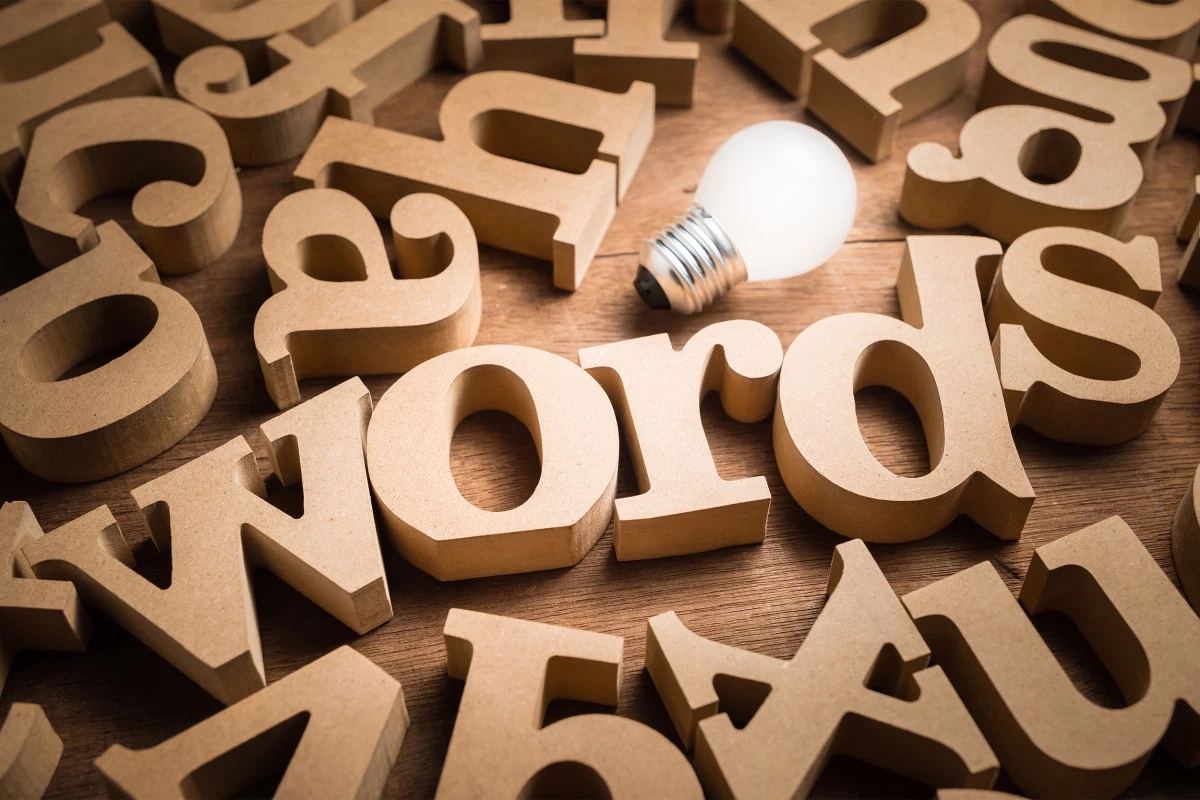 生词
WORDS
晚会
N
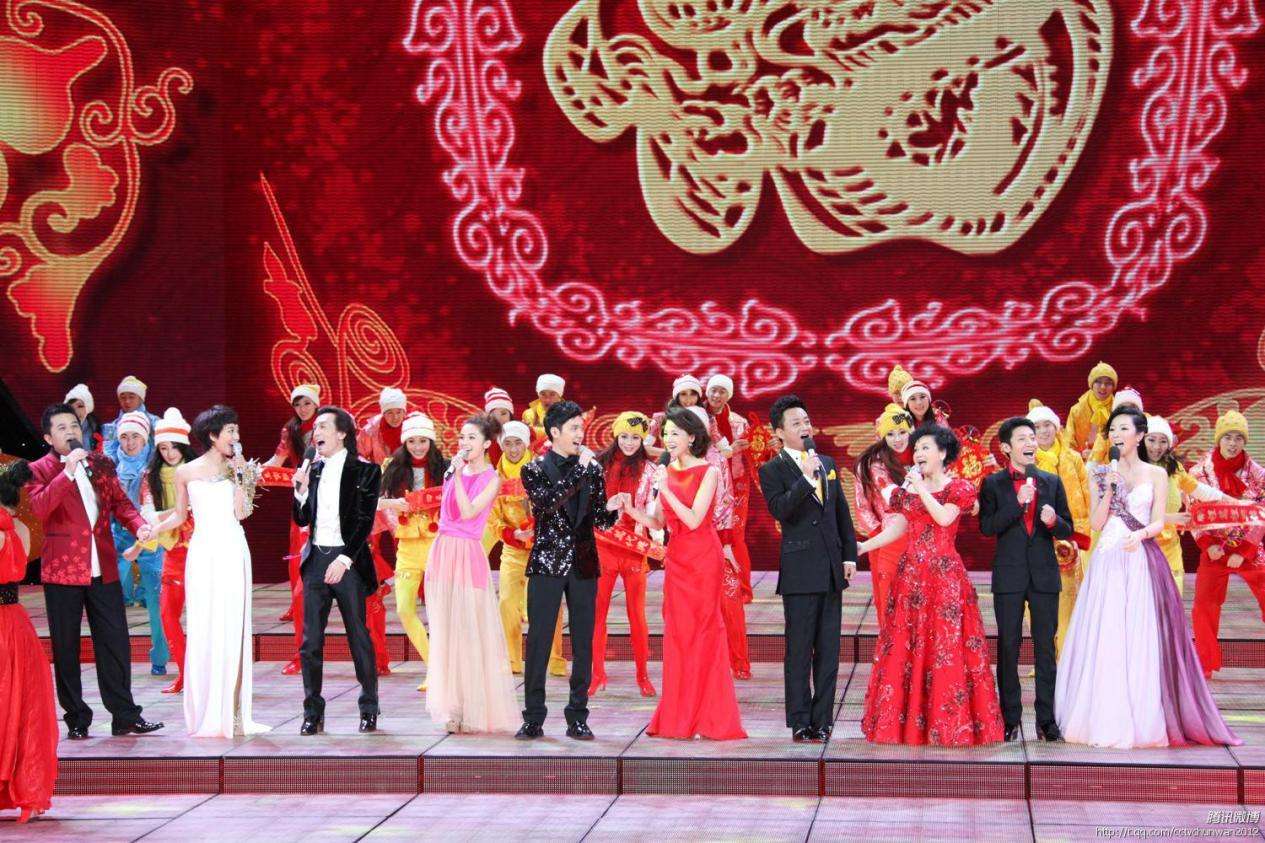 昨天的晚会特别好看！
你参加过什么晚会？
女生
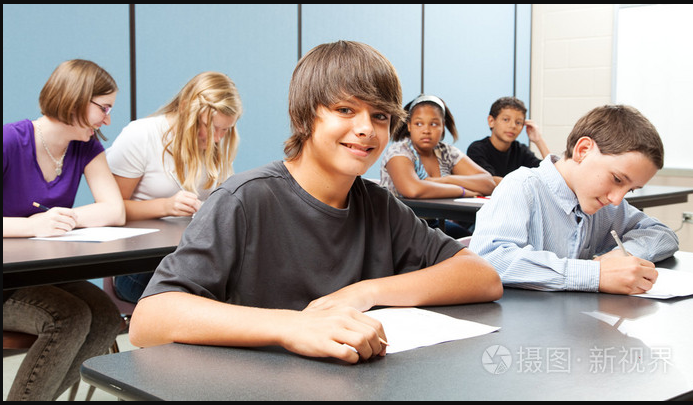 班
N
N
这是一个班的学生。
这个班有几个女生？几个男生？
[Speaker Notes: http://xsj.699pic.com/tupian/0a7z1s.html?from=26]
首
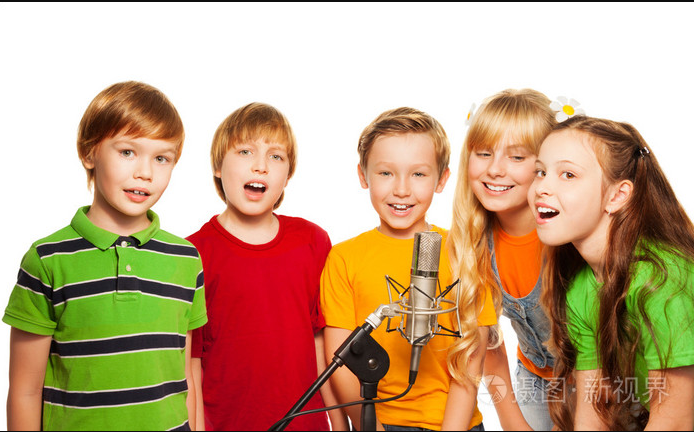 M
一首歌
一首中文歌/英文歌
[Speaker Notes: http://img95.699pic.com/xsj/05/nj/sa.jpg!/fw/700/watermark/url/L3hzai93YXRlcl9kZXRhaWwyLnBuZw/align/southeast]
长
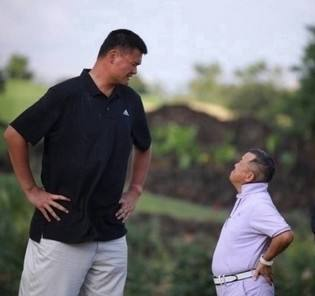 可爱
帅
漂亮
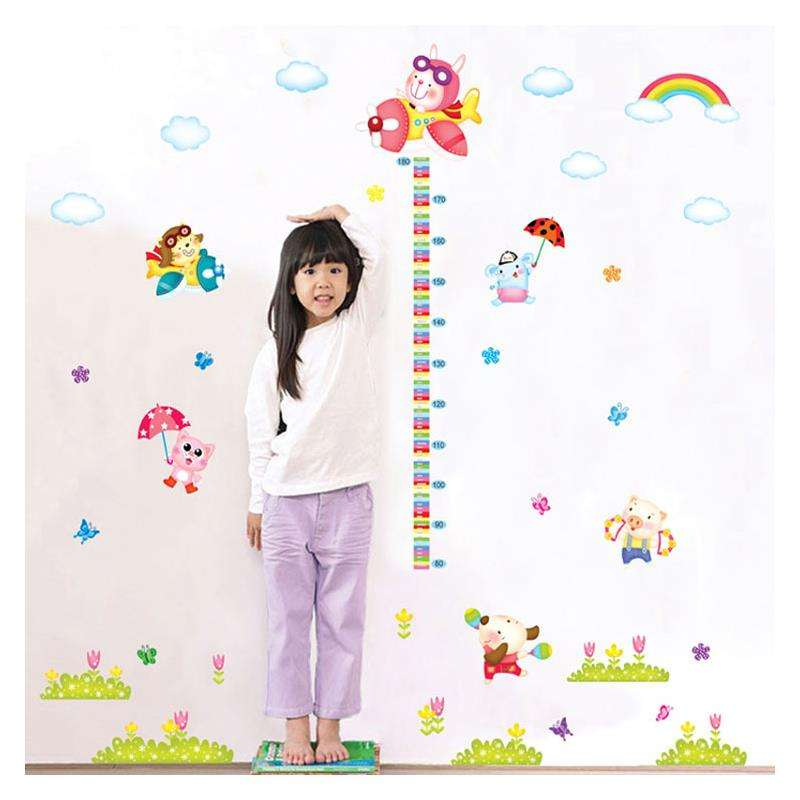 V
长得很高   
她长得非常漂亮。
孩子长高了。
孩子长得越来越高了。
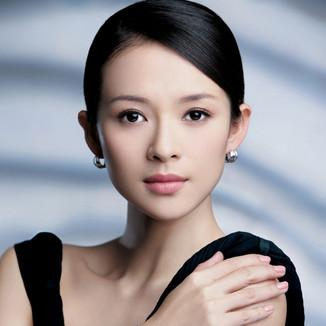 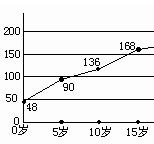 头发
N
长着 +    N
           黑头发    
           黄头发
           长头发
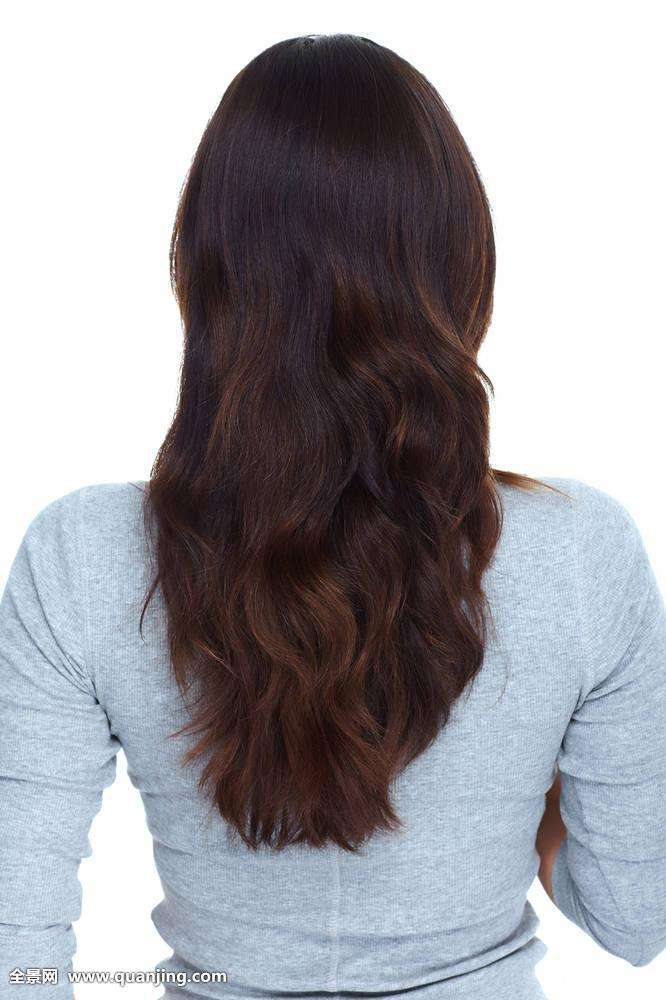 眼睛
N
一双眼睛 
一双大眼睛
妹妹长着一双黑色的大眼睛。
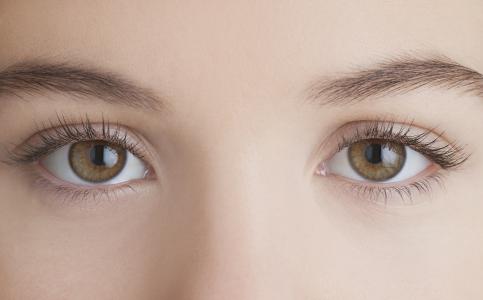 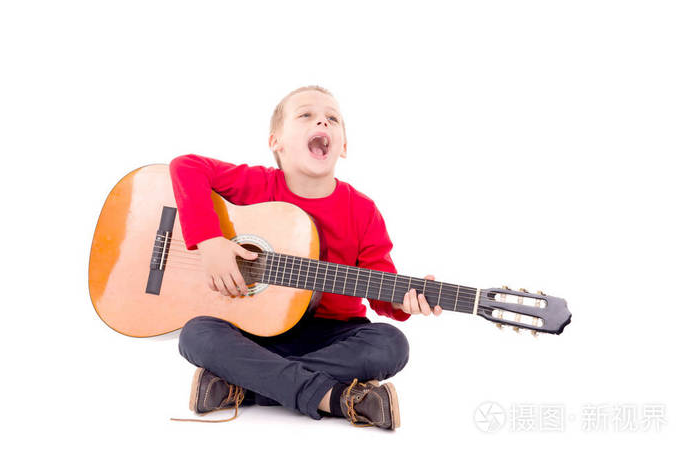 声音
好听
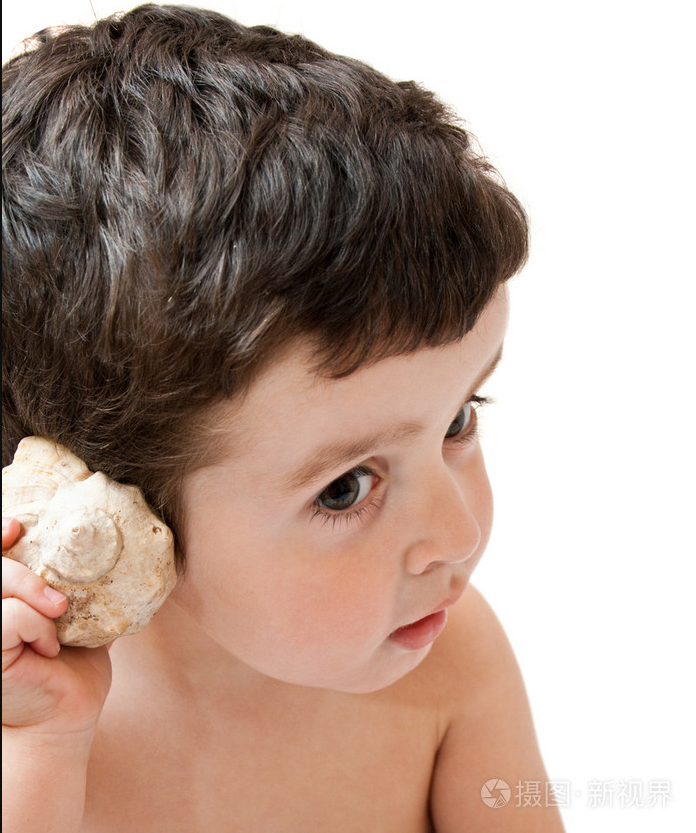 Adj
N
听声音
声音很小/大。
他的声音很好听。
他唱歌唱得特别好听。
汉语听起来挺好听的。
好看
好吃
好喝
好用
好玩儿
[Speaker Notes: http://img95.699pic.com/xsj/02/nz/z5.jpg!/fw/700/watermark/url/L3hzai93YXRlcl9kZXRhaWwyLnBuZw/align/southeast]
帽子
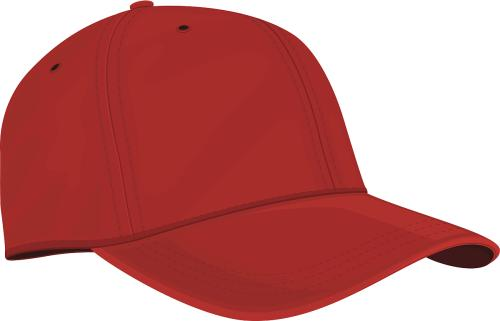 N
一个帽子
戴帽子
他戴着一个黑帽子。
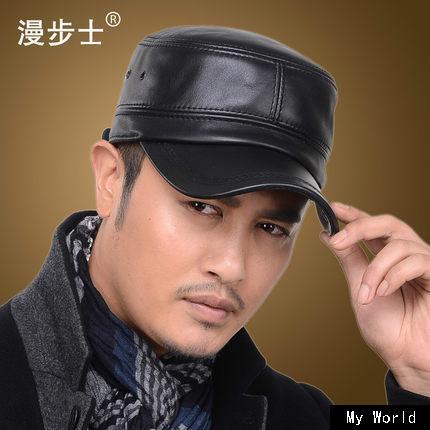 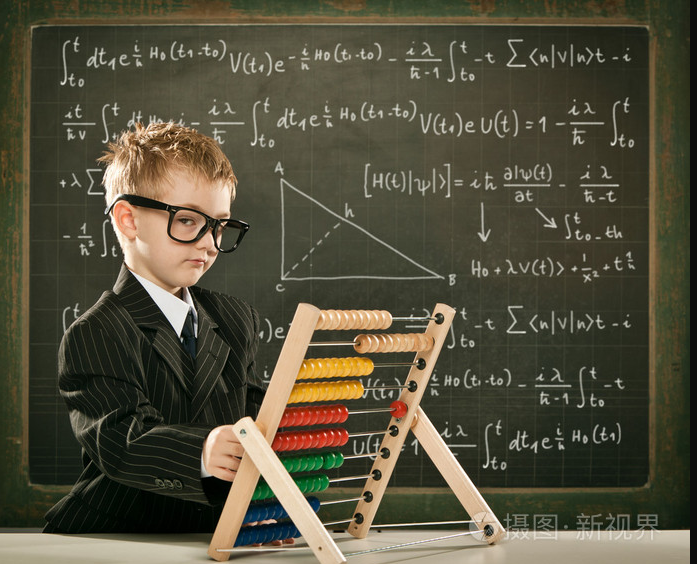 聪明
Adj
他是一个聪明的孩子！
她的女儿又漂亮又聪明。
[Speaker Notes: http://img95.699pic.com/xsj/0q/s3/a5.jpg!/fw/700/watermark/url/L3hzai93YXRlcl9kZXRhaWwyLnBuZw/align/southeast]
自学
V
自学汉语/法语
她最近正在自学法语。
你自学过什么？
语法
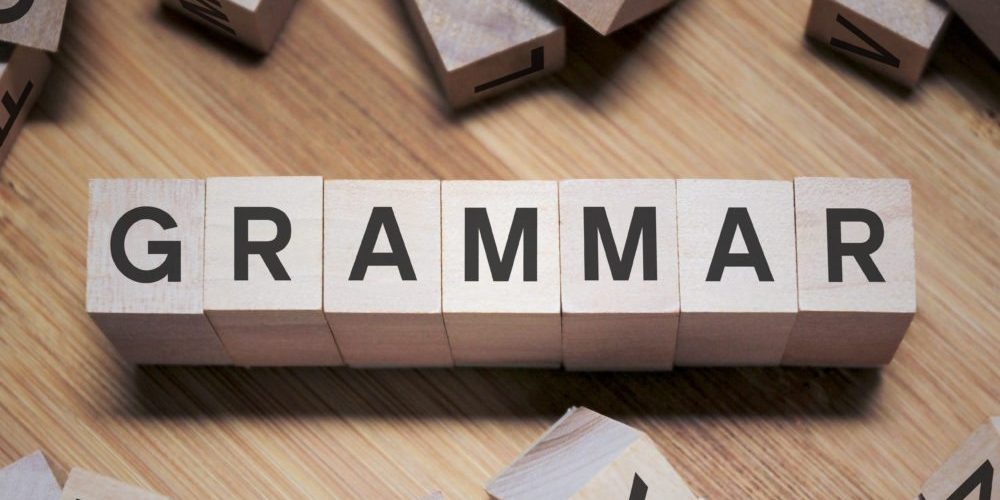 GRAMMAR
能愿动词：应该（1）      The optative verb “应该”(1)
（他早上7点的火车）他现在应该到北京了。
我的家人现在应该正在睡觉呢。
A：我看到一个漂亮的女生，长头发，大眼睛，高个子，你知道是谁吗？
B：应该是米雪。
数量词：一会儿 The quantifier “一会儿”
Q
我有点儿累，想休息一会儿。
我想去洗手间，你等我一会儿。
我昨天跟朋友唱了(一)会儿歌。
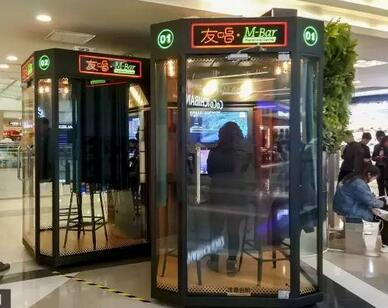 数量词：一会儿 The quantifier “一会儿”
A：现在去吃饭吗？
B：我不太饿，一会儿去吧！
A：我一会儿想去超市，你去吗？
B：好啊。那我先回宿舍放包。 
A：好，一会儿见！
稍等，一会儿就回来！
Q
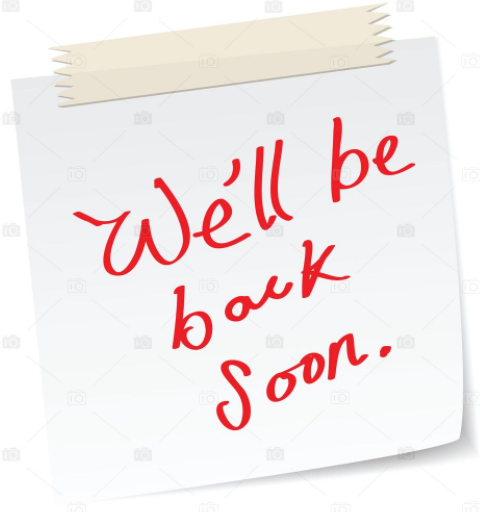 小结
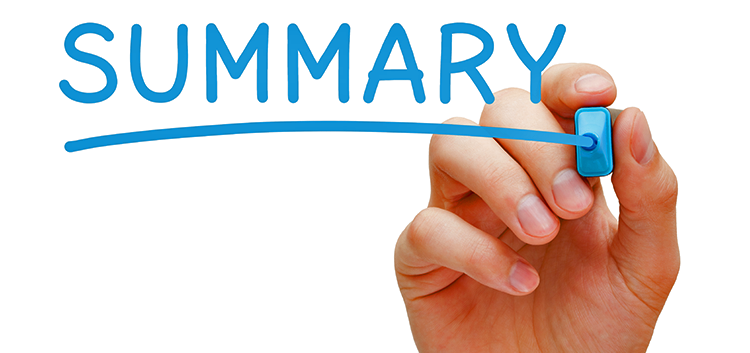 SUMMARY
生词
晚会      wǎnhuì       N      evening party;evening show
班            bān              N      class
女生     nǚshēng      N      female students
首           shǒu            M      a measure word for songs and poems
长	          zhǎng           V       to look like	
头发    tóufa            N	       hair
眼睛    yǎnjing        N       eye
声音    shēngyīn      N       voice
好听    hǎotīng        Adj    pleasant to hear
帽子    màozi          N       hat
应该    yīnggāi       OpV   should
聪明          cōngmíng       Adj 	         smart, clever
自学          zìxué              V               self-taught  
一会儿    yíhuìr	      Q               a little while;
in a moment
语法
能愿动词：应该（1）   
    The optative verb “应该”(1)
数量词：一会儿
 The quantifier “一会儿”
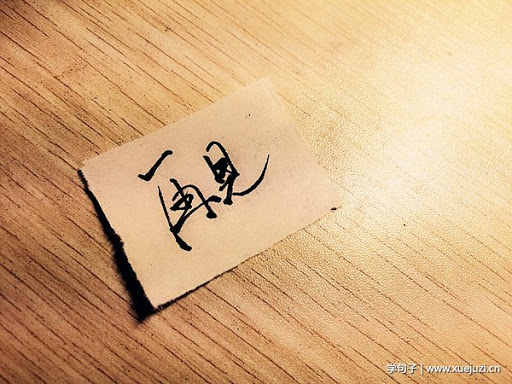